Lichtbringer sein !!!
Ich bin der Lichtblitz !
1. Genau hinschauen
 2. Eine Geschichte erzählen
3. Nachdenken was zu tun ist
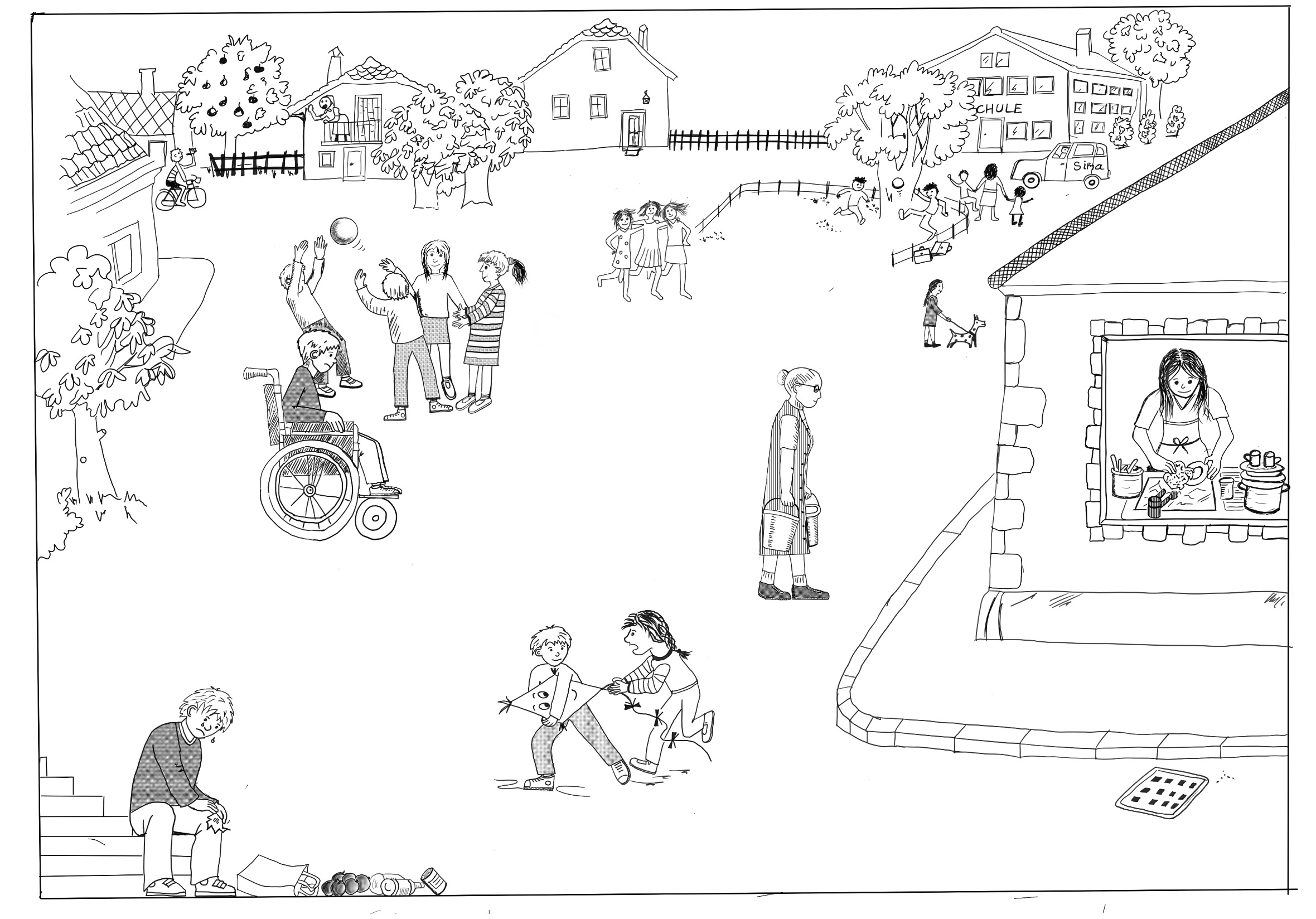 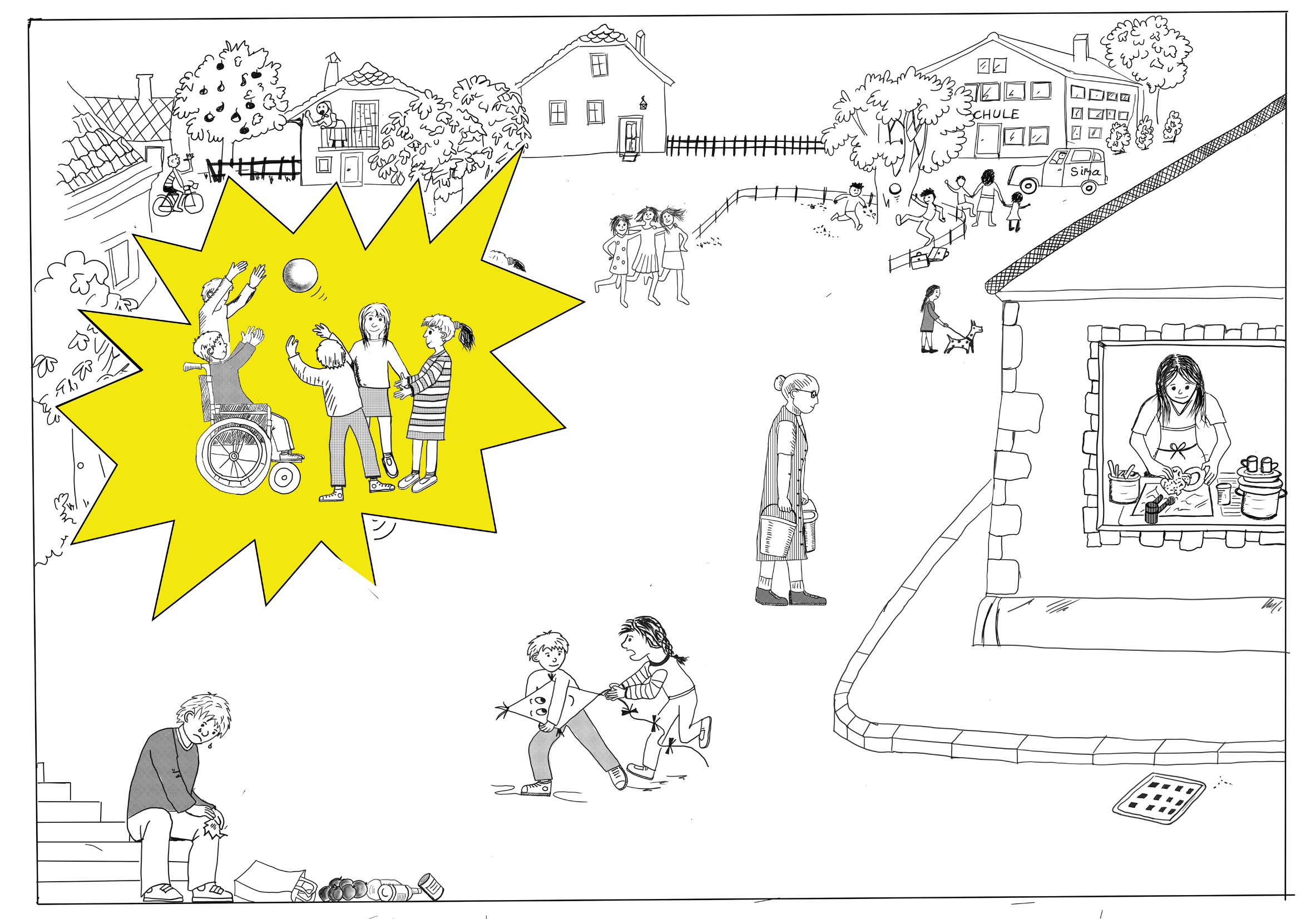 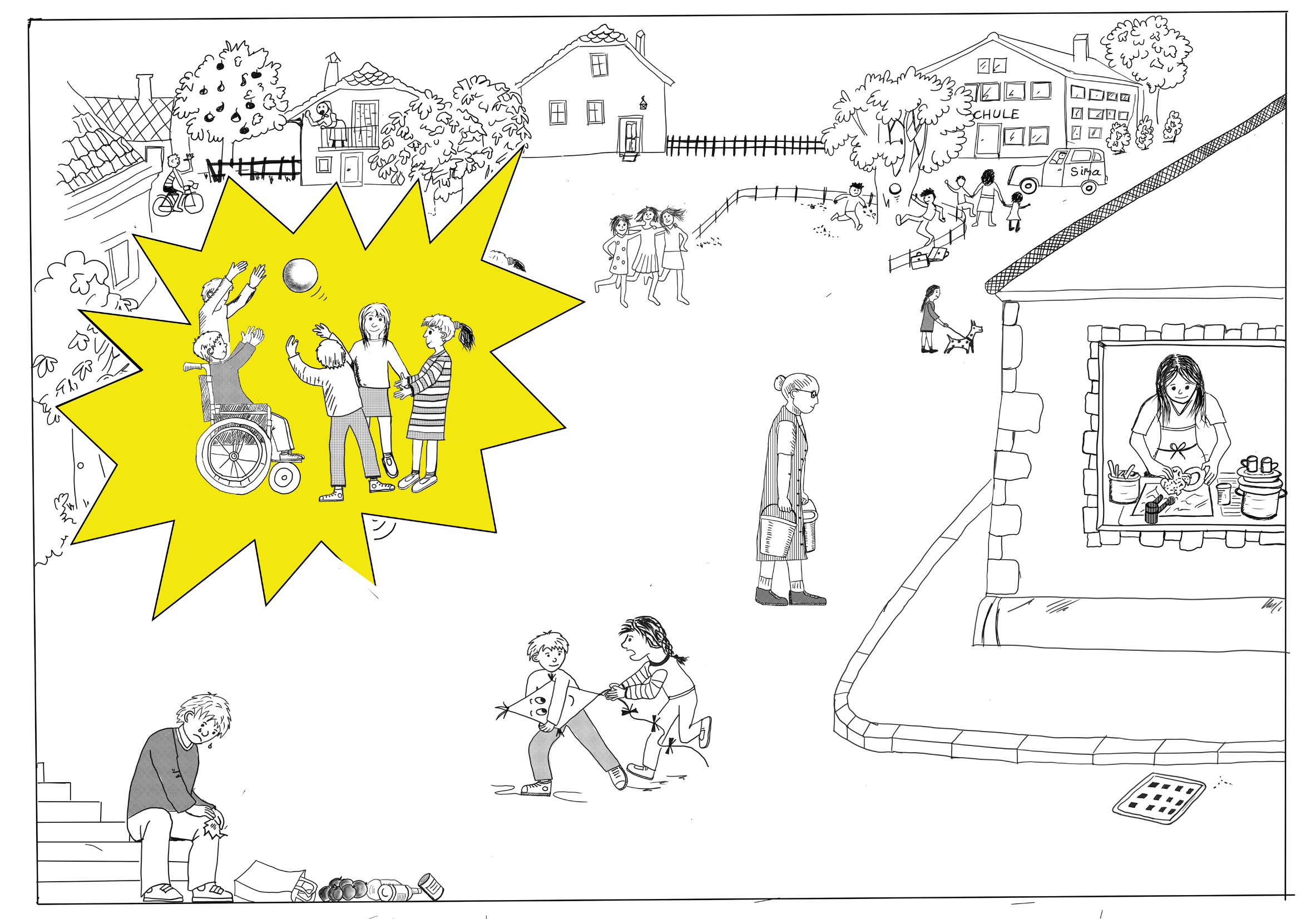 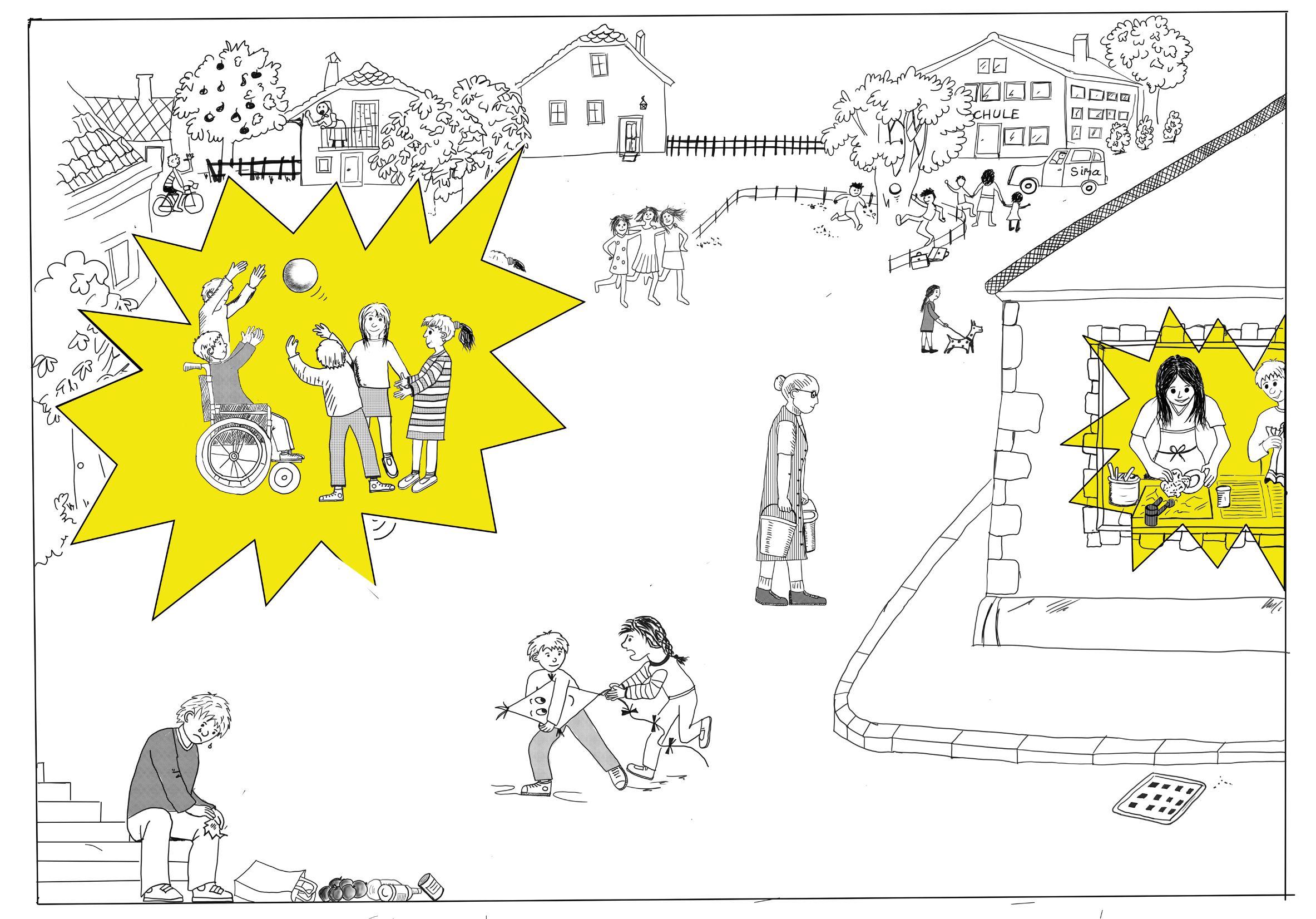 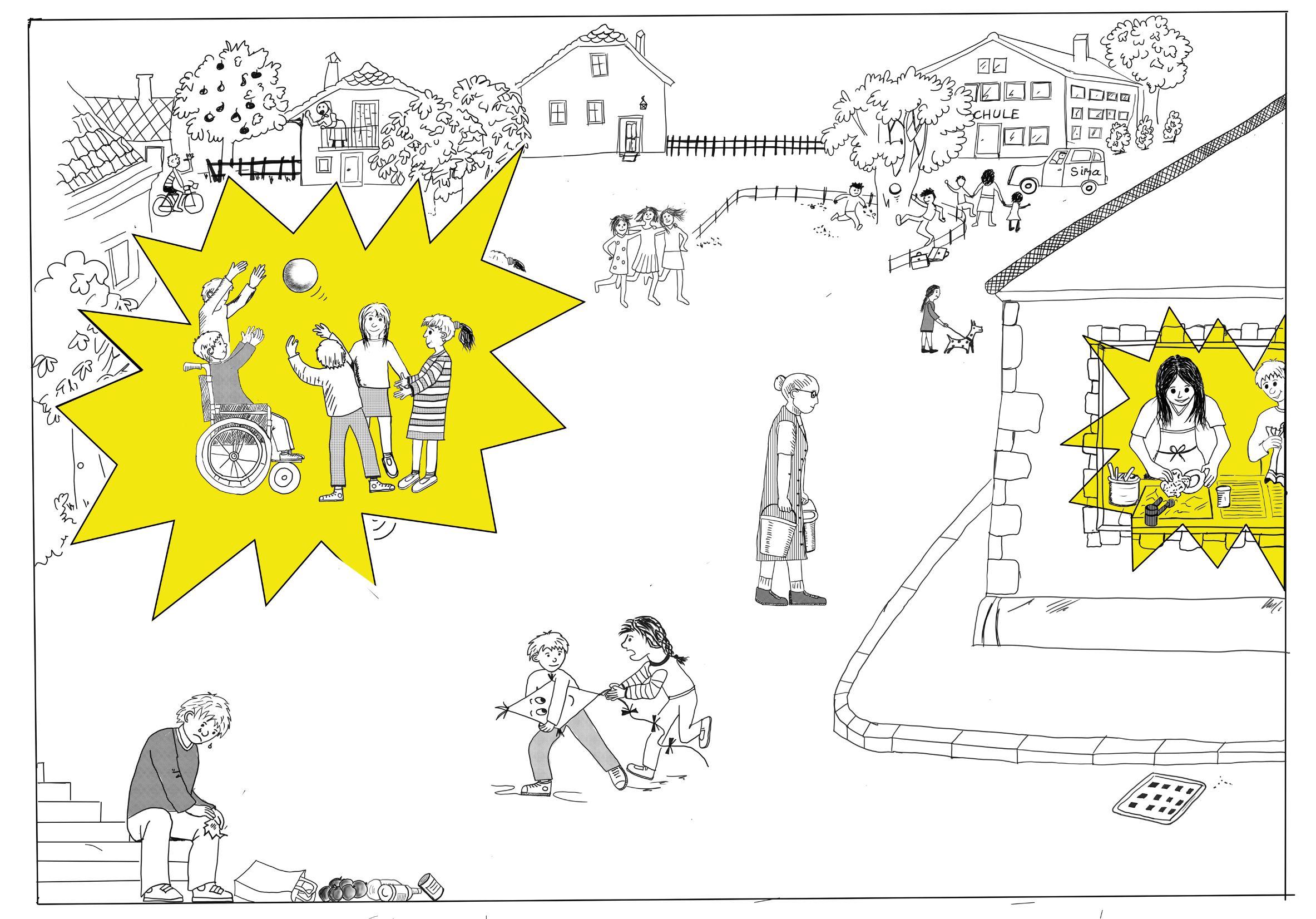 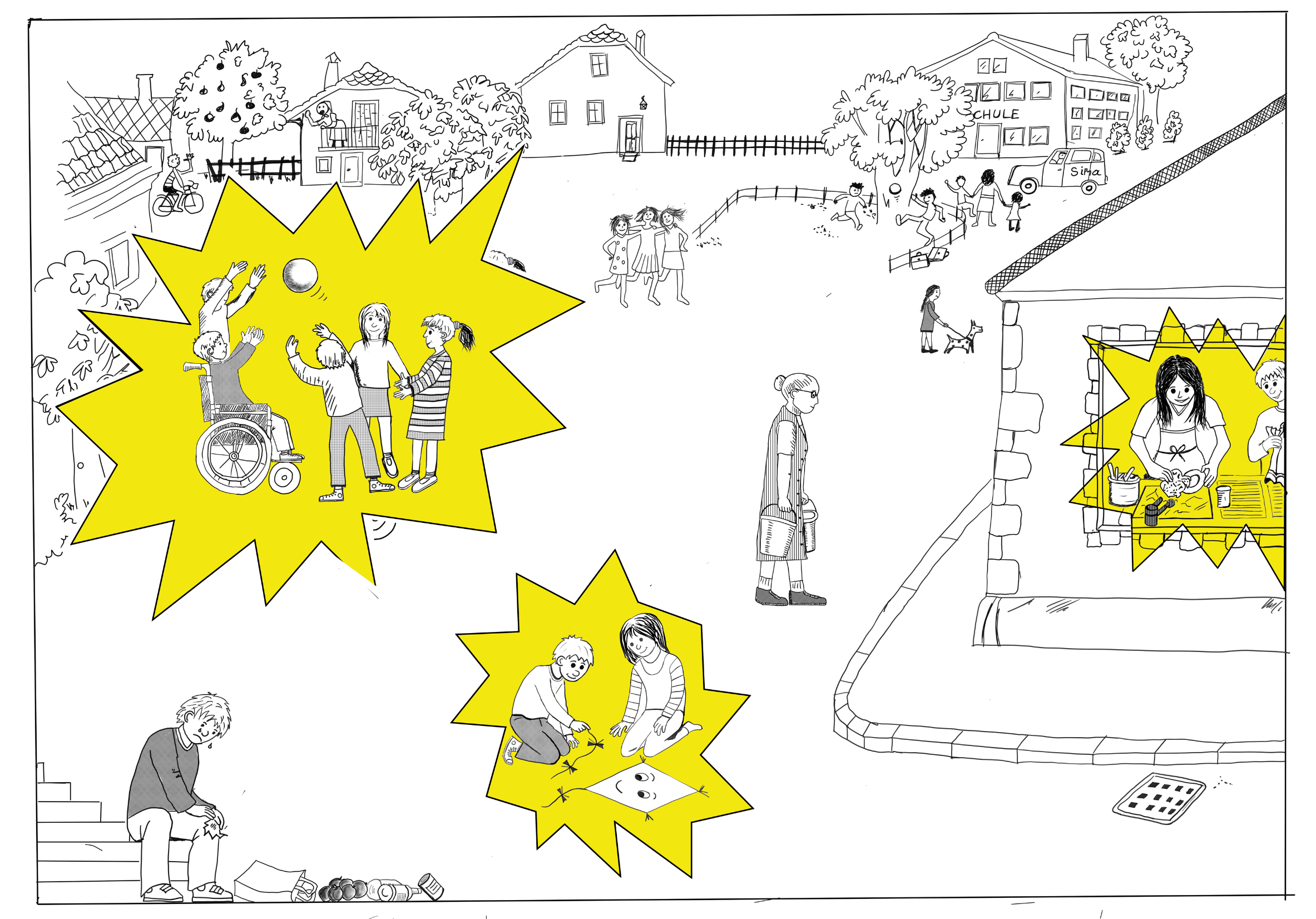 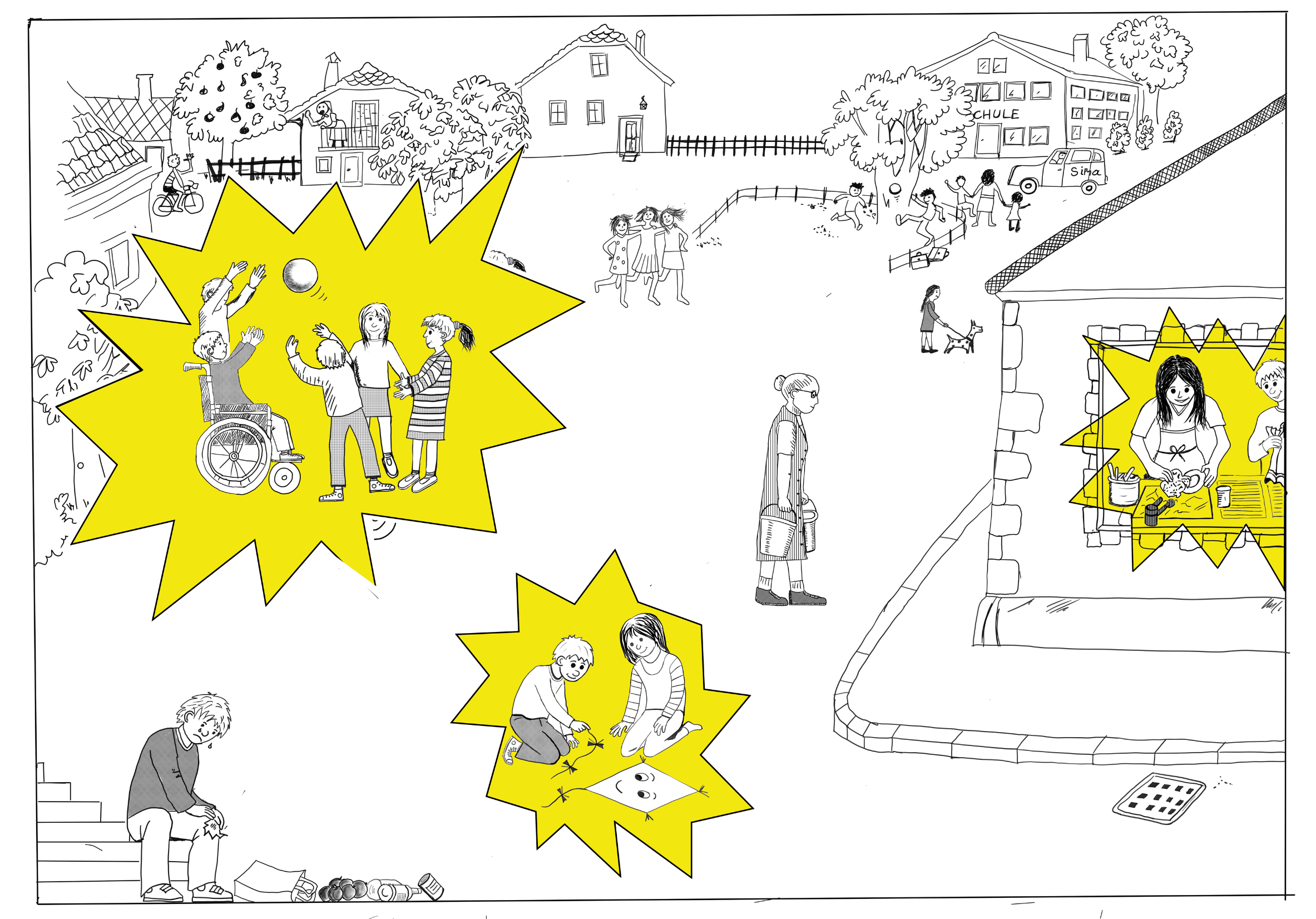 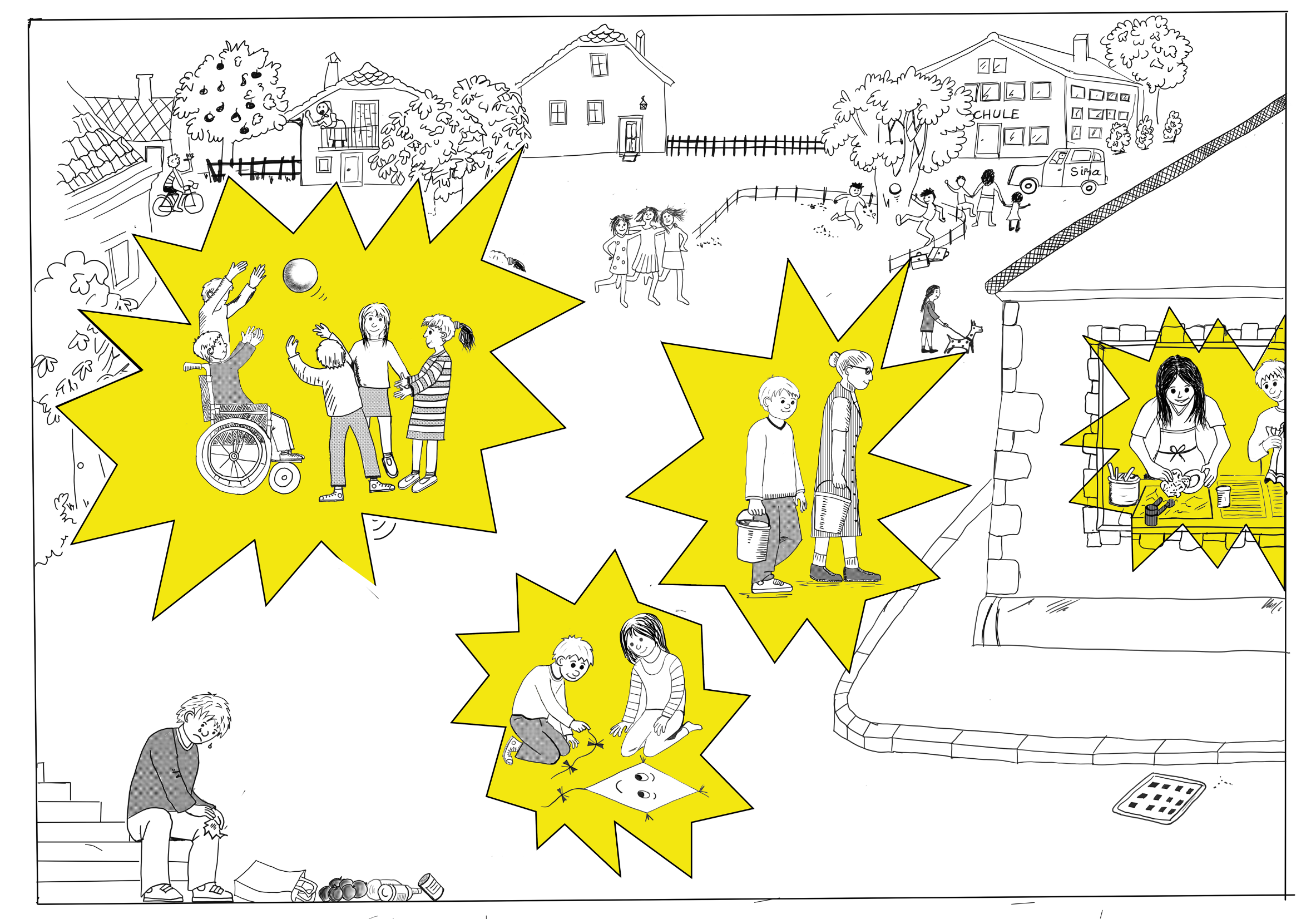 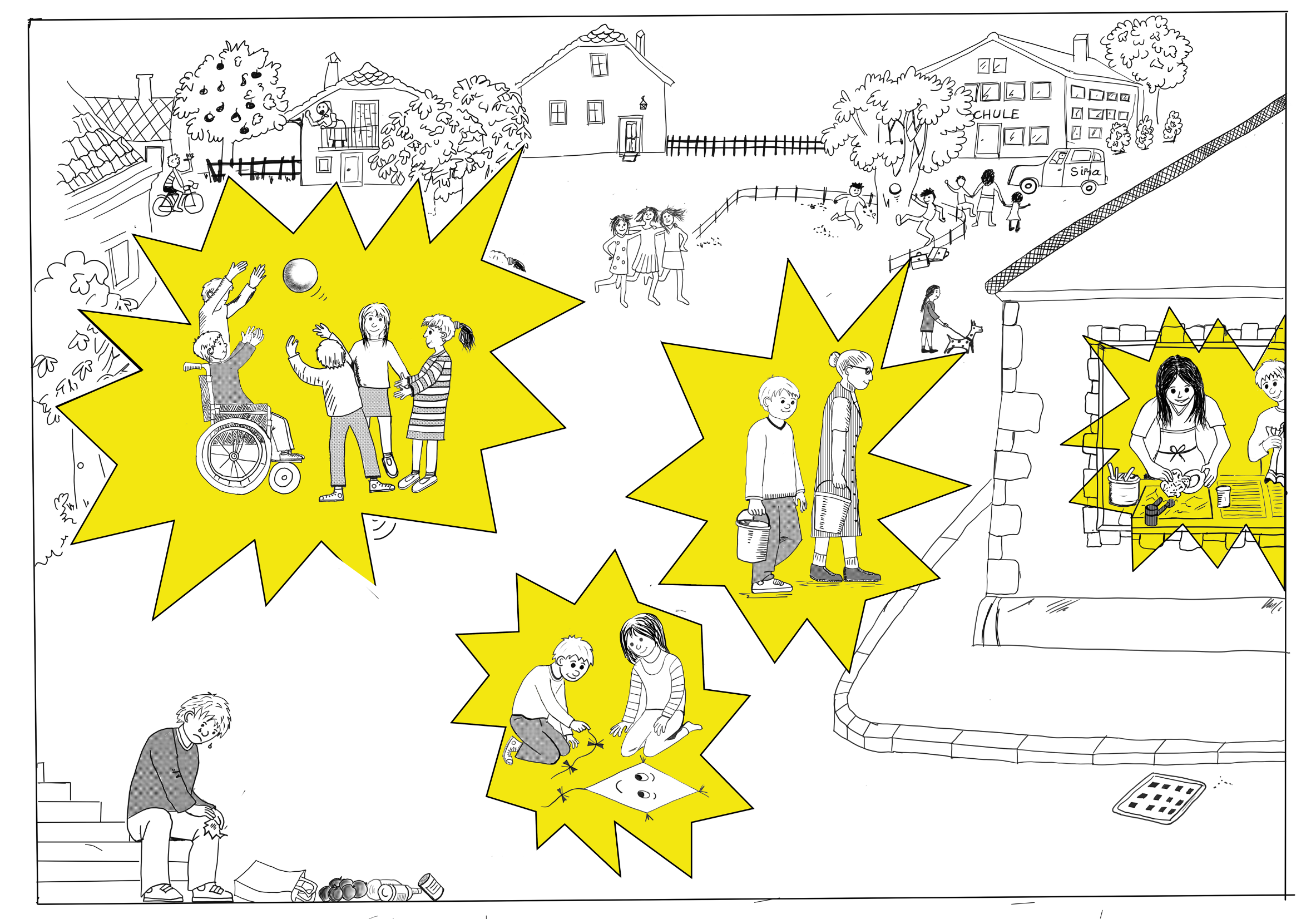 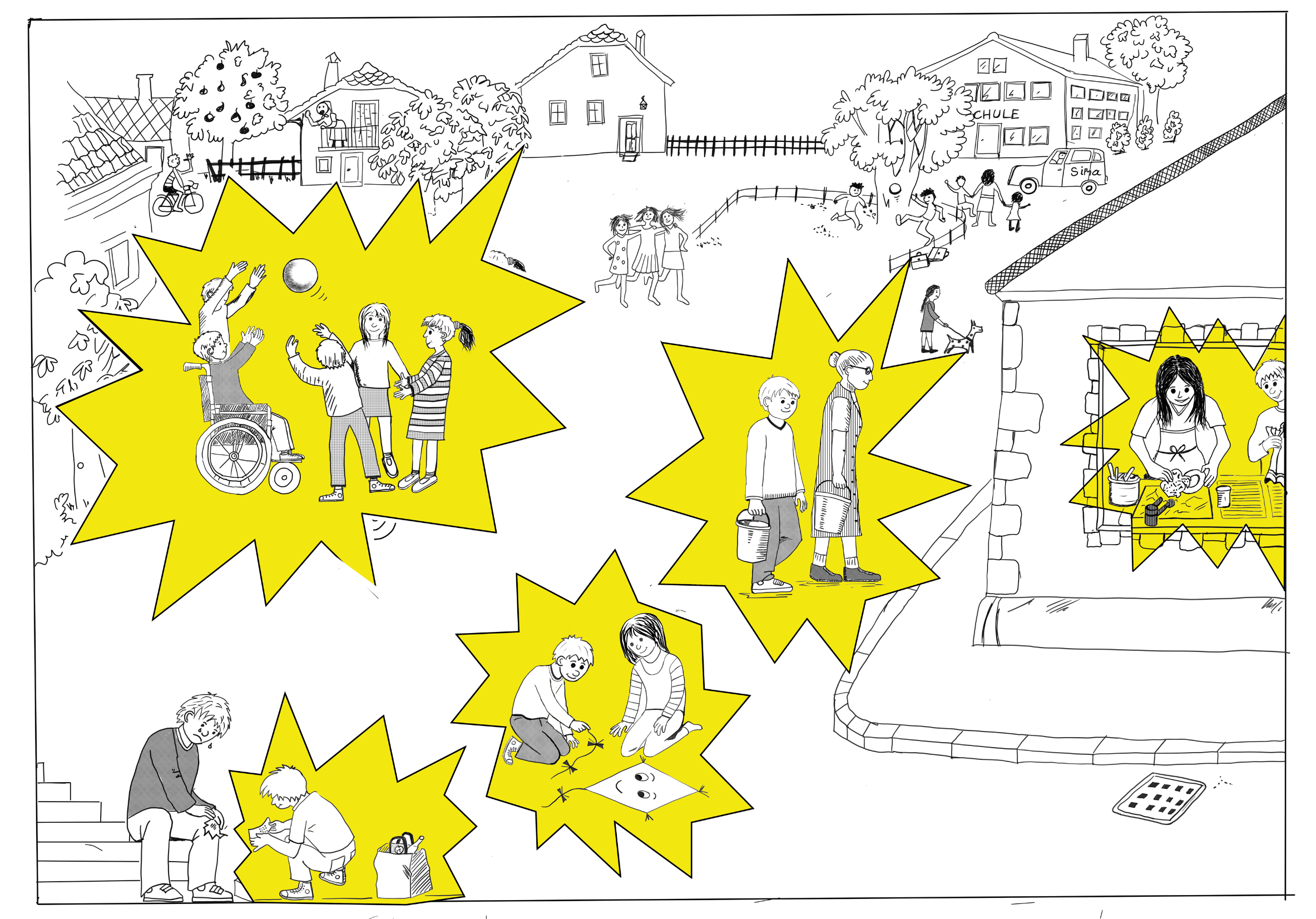 BRAVO – GUT GEMACHT !!!!!!